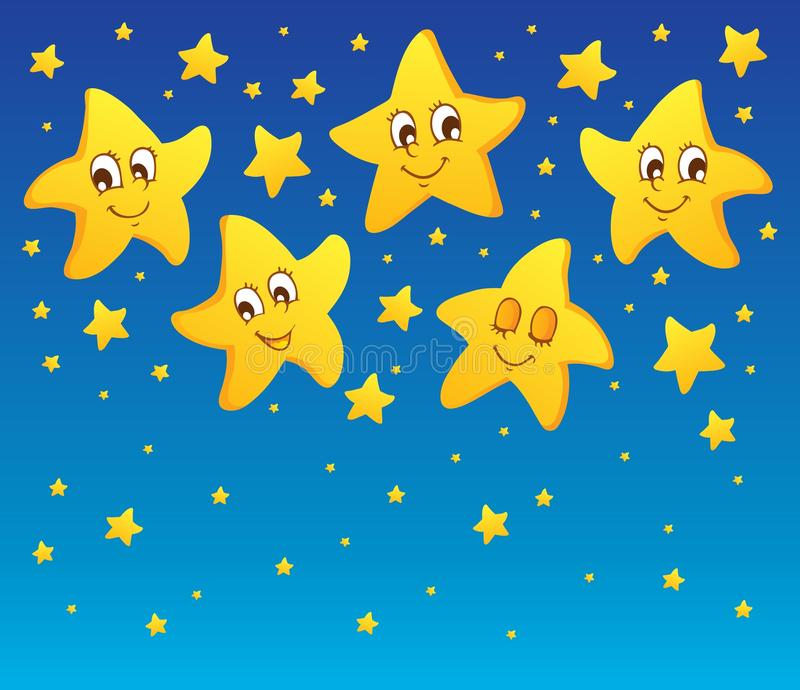 КГУ « С Ш ИМЕНИ  АБАЯ»
Дистанционная пришкольная площадка 
«ЖУЛДЫЗ»
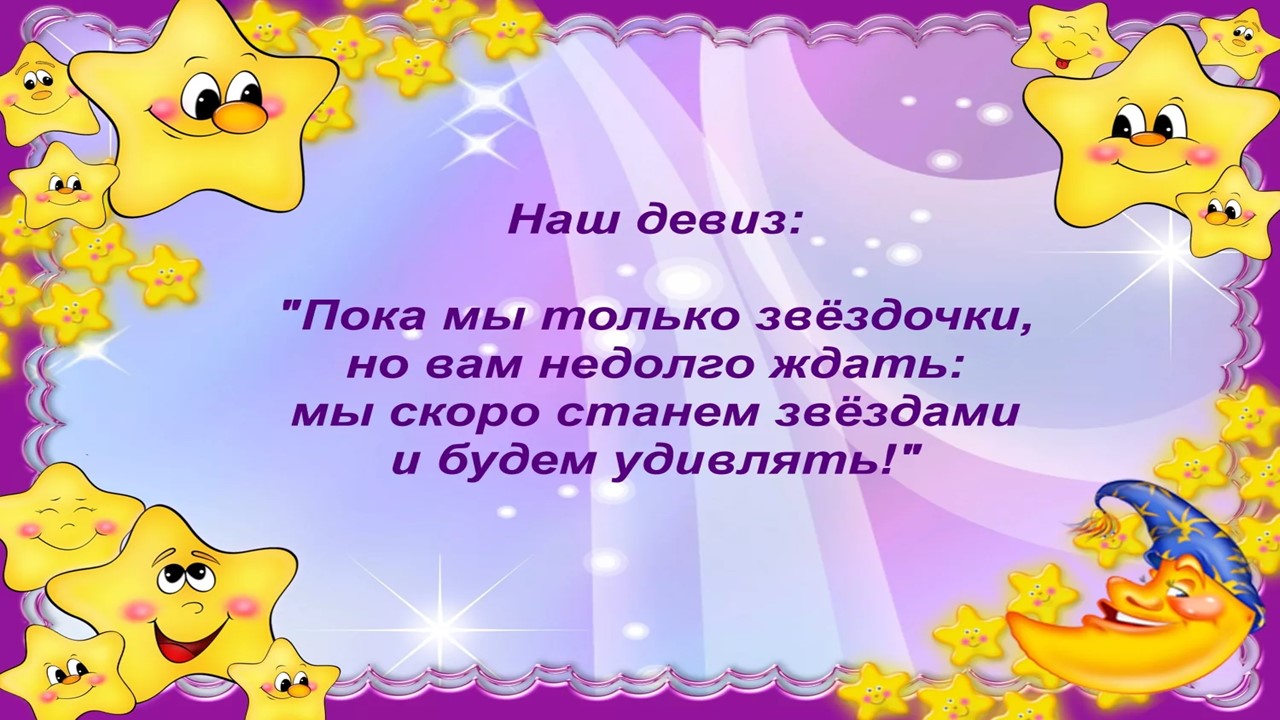 КГУ «Средняя школа имени Абая»
Дистанционная пришкольная площадка 
«ЖУЛДЫЗ»
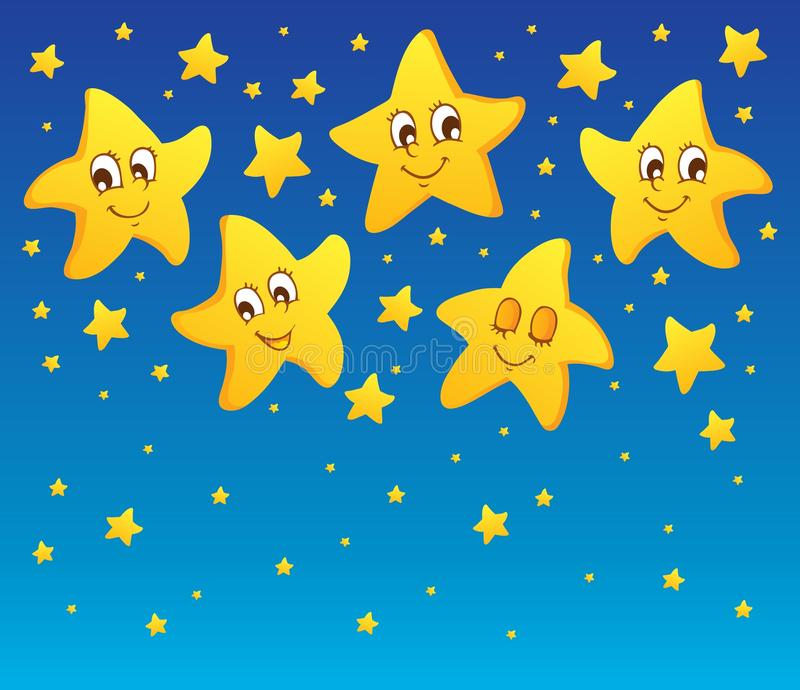 ЖУЛДЫЗ
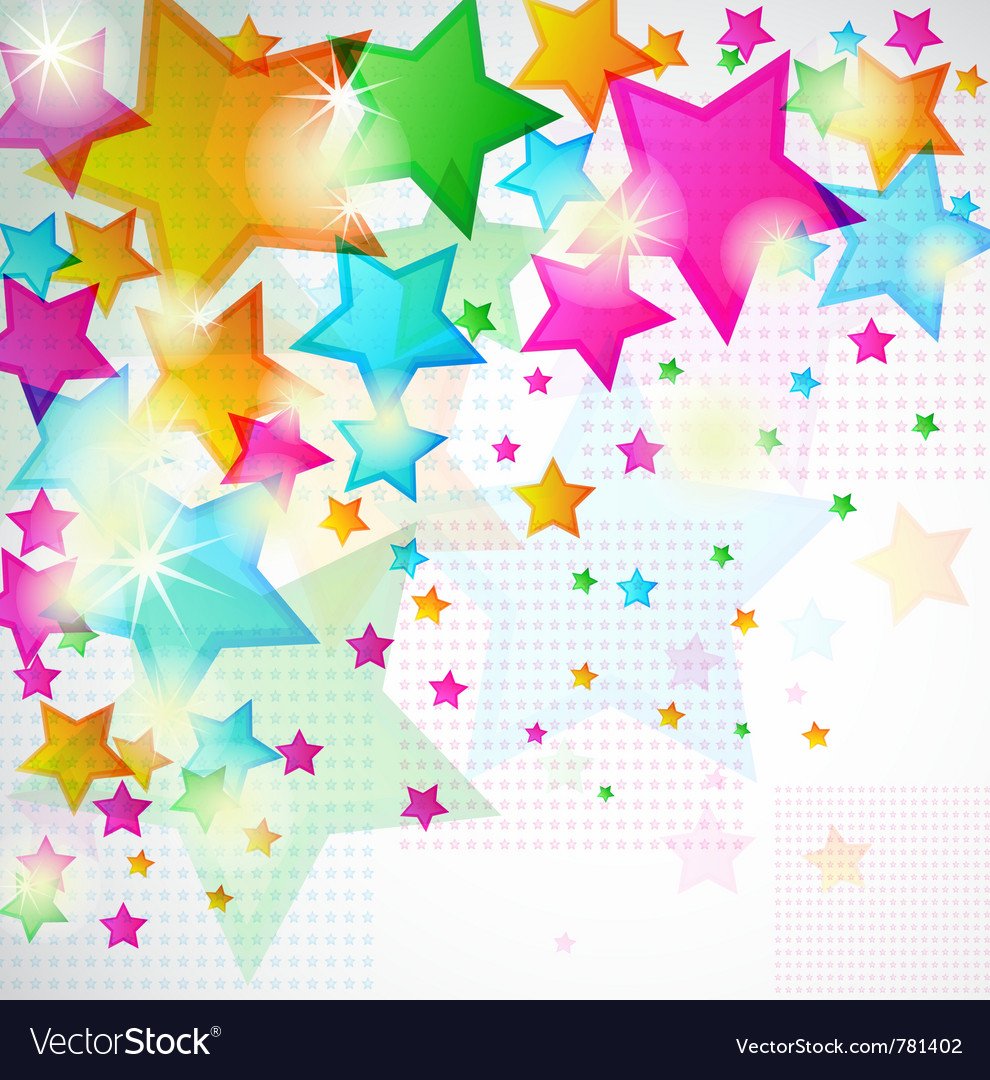 1 смена-1.06-12.06
2 смена-15.06-26.06
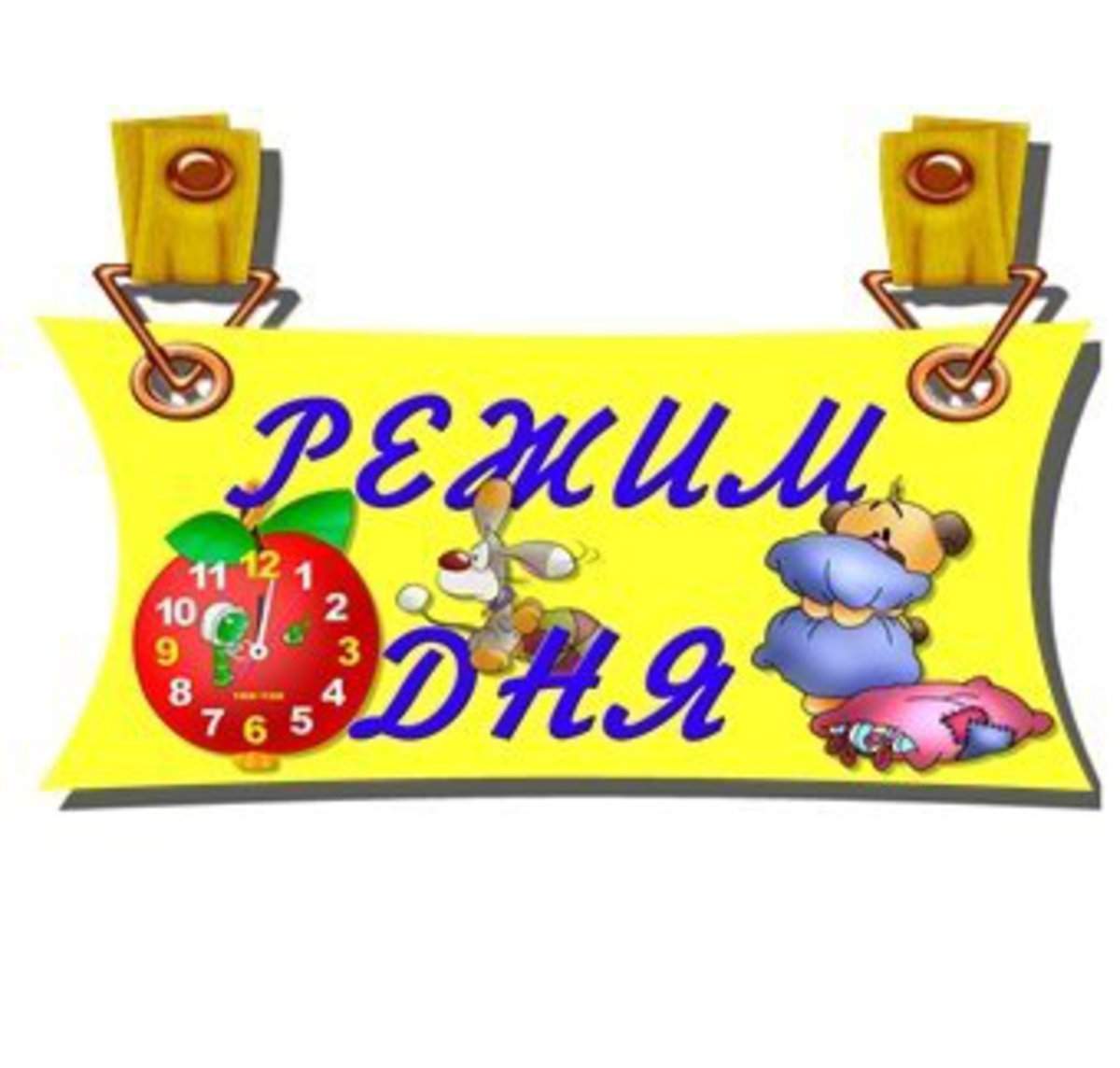 10.00-физминутка
10.10-творческая мастерская
10.40-11.00-музыкальные минутки
11.00-11.15-виртуальные экскурсии по музеям
11.40-12.00-командная работа-тимбилдинг
12.00-12.20-психологические тренинги
12.20-13.00-творческая мастерская
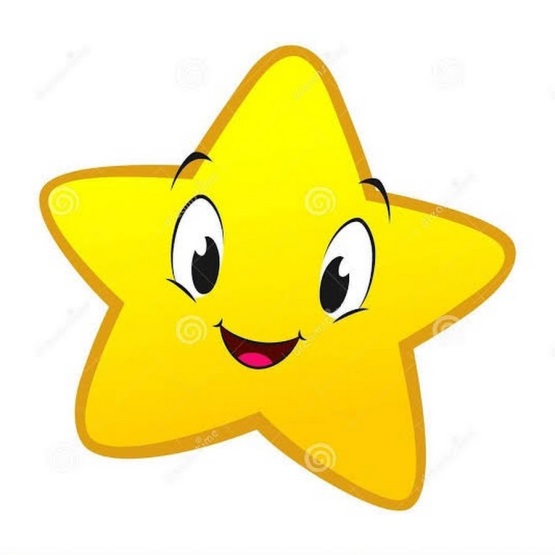 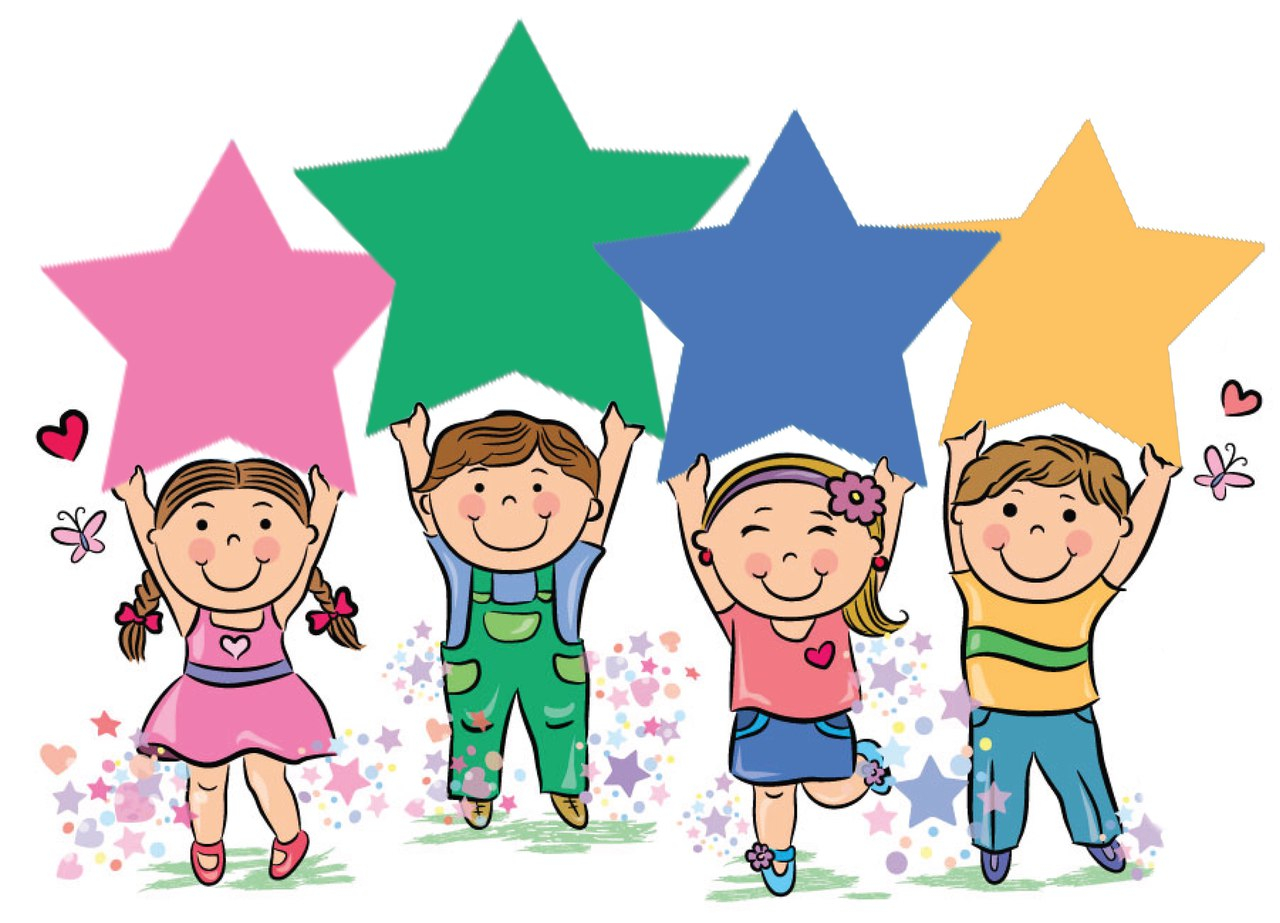 ДОБРО ПОЖАЛОВАТЬ, РЕБЯТА!